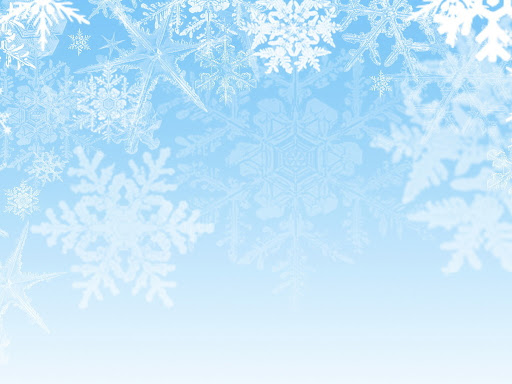 МДОУ детский сад № 5 г.Сердобска   
Районная научно-практическая конференция 
младших школьников и детей старшего дошкольного возраста 
« Я - исследователь»

ИССЛЕДОВАТЕЛЬСКАЯ РАБОТА 

 
                 «ПОЧЕМУ ЗИМОЙ ГЛАЗА НЕ МЕРЗНУТ?»

                                                                                                           



                      Выполнил: Малышев Никита
                                                                                                                                  воспитанник старшей группы 
Руководитель: Орлова Елена Александровна
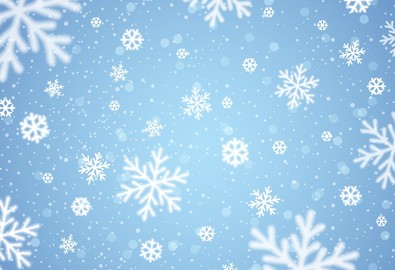 Цель  - формирование представлений о строение глаза, его защитных функций
 
   Задачи: 
Научиться получать информацию из различных источников: интернет, энциклопедии, научные телепередачи;
Сформировать представление о строение глаза;
 Познакомиться со свойствами организма, не позволяющими глазам замерзнуть;
Выделить простые свойства слезы и провести опыты с простой и соленой водой;
Сформулировать правила ухода за глазами и сделать буклет « Глаза-зеркало души».
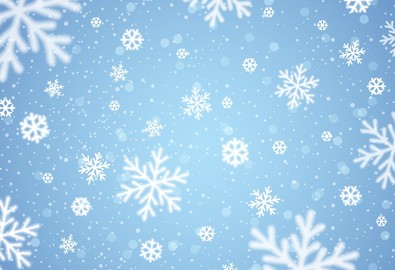 Мое любимое время года - зима. Зимой я очень люблю гулять на улице несмотря на то, что там холодно .
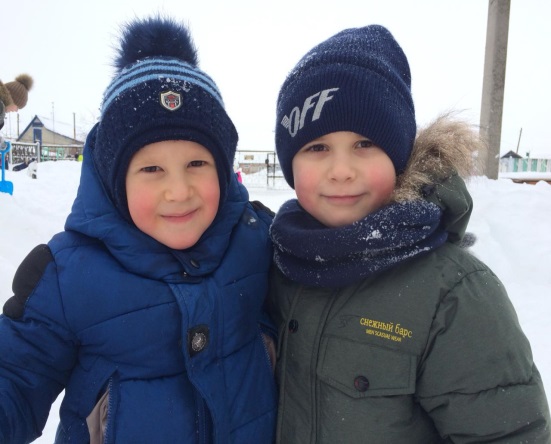 «Почему зимой глаза не мерзнут?»
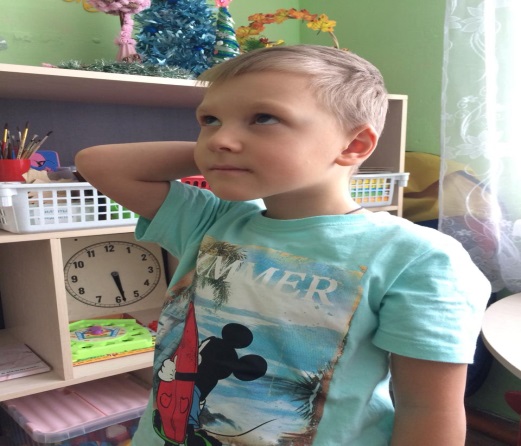 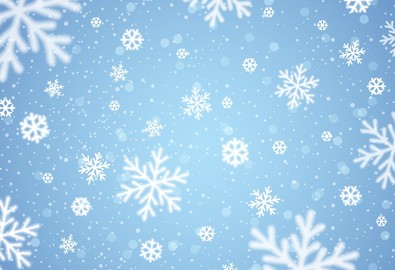 Из книг и телепередач мы узнали о строении глаза.
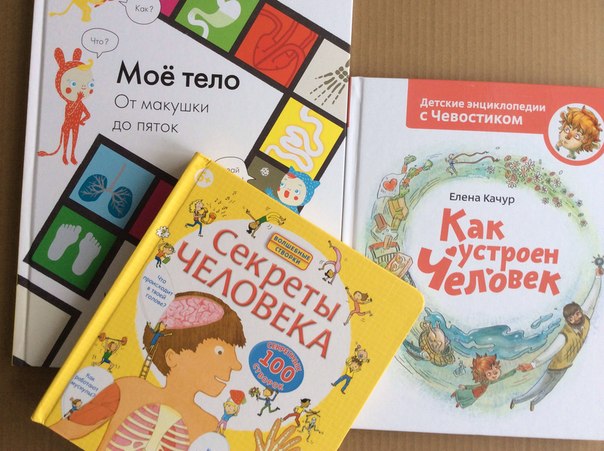 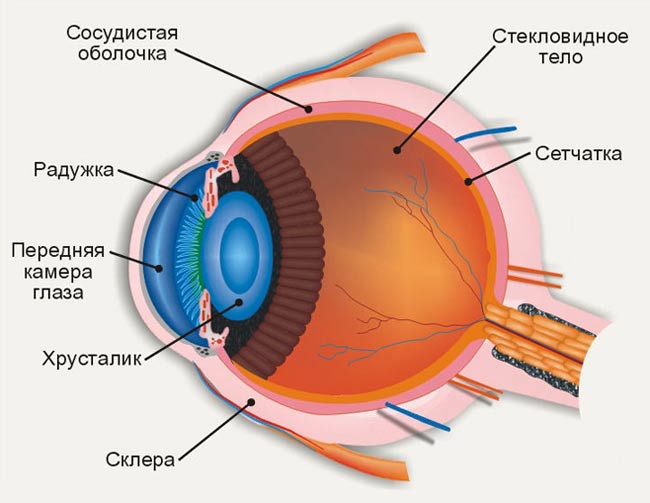 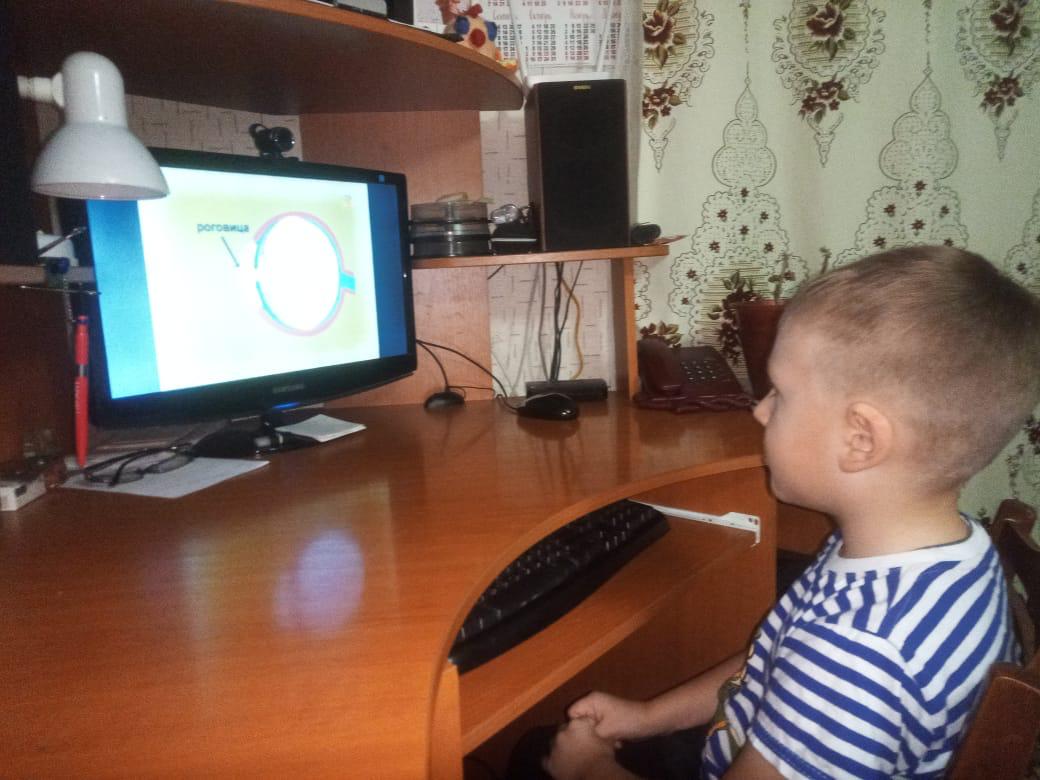 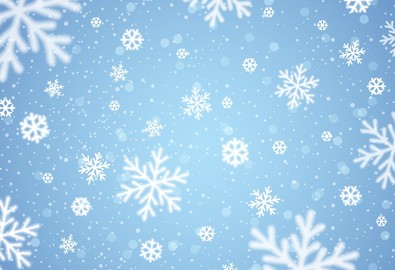 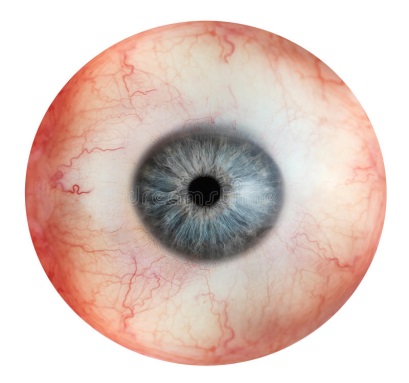 В глазах присутствует огромное количество кровеносных капилляров. Как только температура становится холодной, кровообращение усиливается. От этого, глазам становится теплее, и они не чувствуют холода.
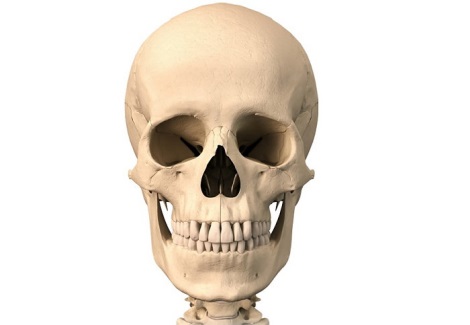 Так же глазное яблоко хорошо защищено от различных повреждений со стороны окружающей среды: большая его часть расположена в углублении черепа - глазнице, а снаружи его прикрывает веко.
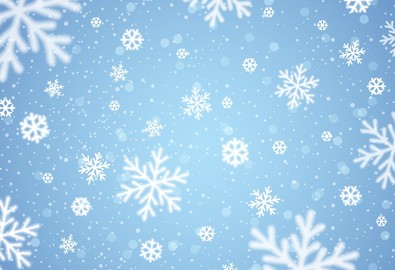 1.Опыт «Исследование свойств слезы»
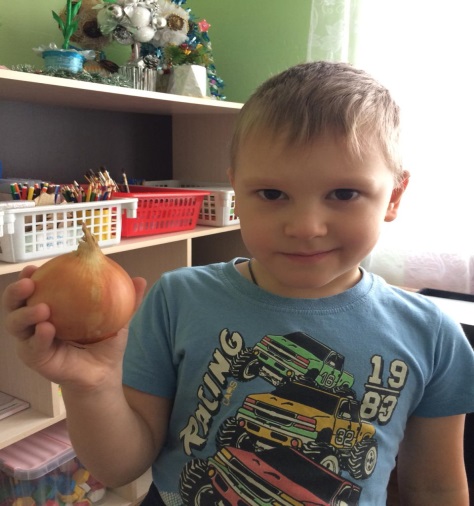 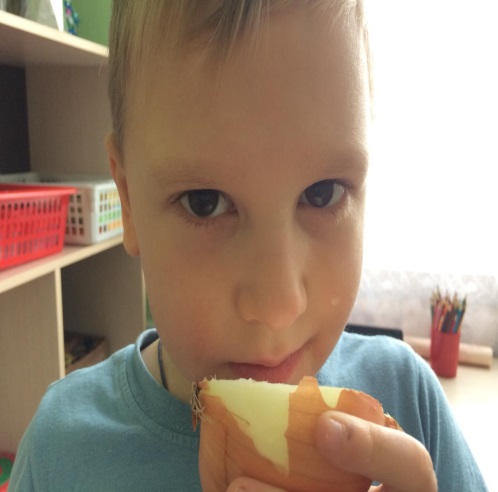 1.Сначала я с большим трудом добыл свои слезы. В этом мне помог   репчатый лук.
2.Слезы прозрачные бесцветные и жидкие, как вода.
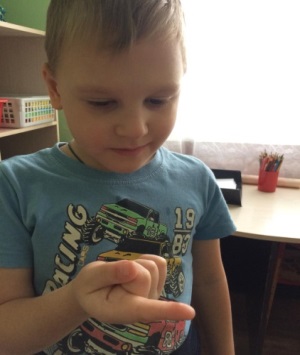 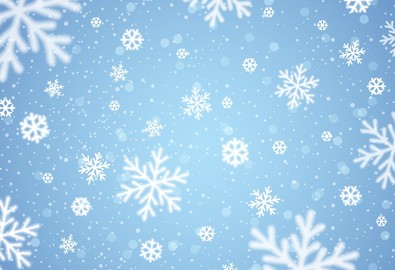 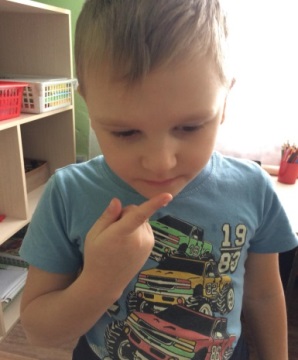 3.Слезы они не пахнут.
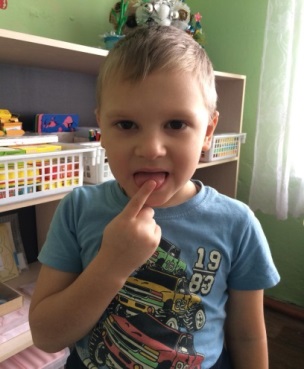 4.На вкус они солёные.
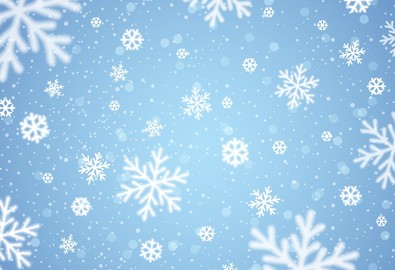 2. Опыт  «Пресная и солёная вода»
Я поставил под сомнение тот факт, что соленая вода замерзает только при очень низких температурах, и решил провести небольшой опыт, заморозив чистую воду из-под крана и точно такую же воду, в которую добавил соль.
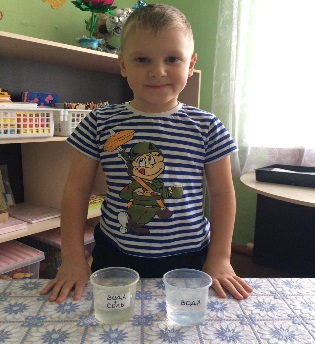 1) В два стакана налил одинаковое количество воды.
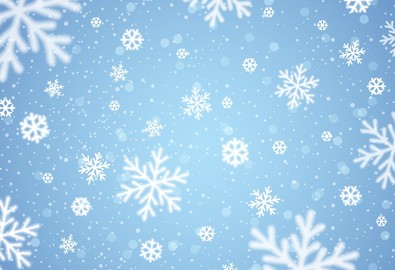 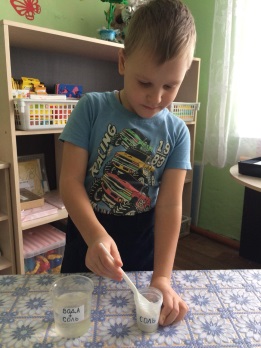 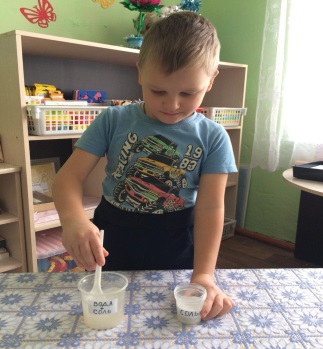 2) В правый стакан добавил соль и размешал.
3) Поставил оба стакана с водой в морозильную камеру.
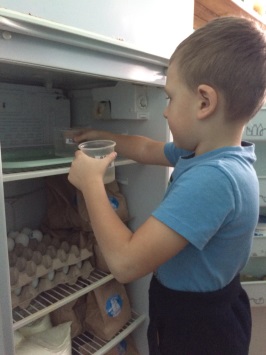 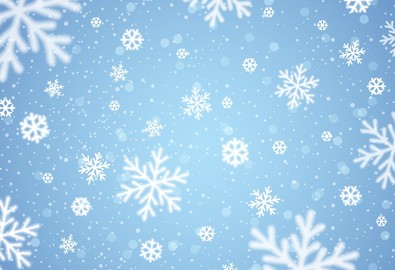 4) Через 1 час я достал из морозильной камеры стаканы и увидел, что в стакане с пресной водой образовался лёд, а солёная вода осталась в жидком состоянии, только стала очень холодная.
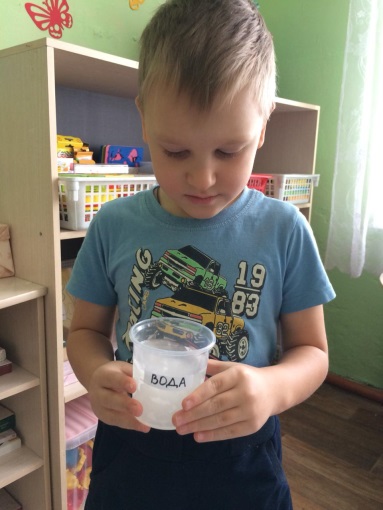 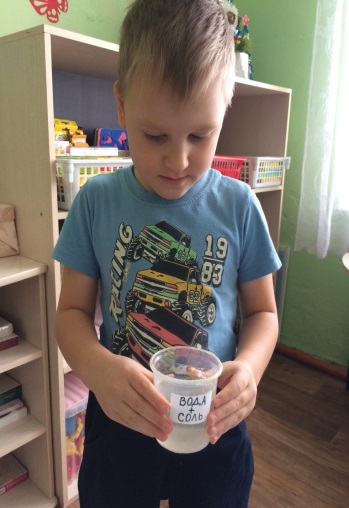 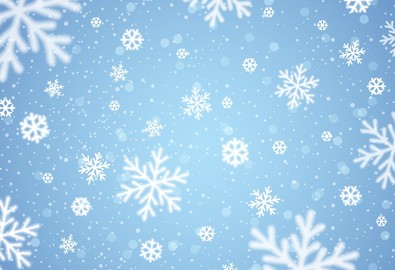 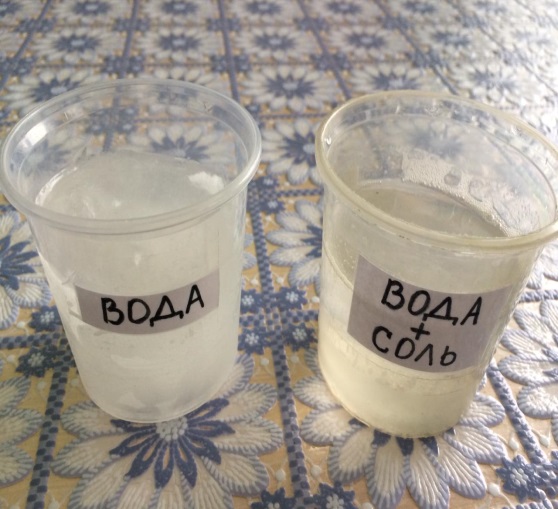 Вывод: Таким образом, учитывая, что вода замерзает при 0 С, а максимально холодная температура в моей морозильной камере составляет - 180 С, соленая вода все равно осталась в жидком состоянии.
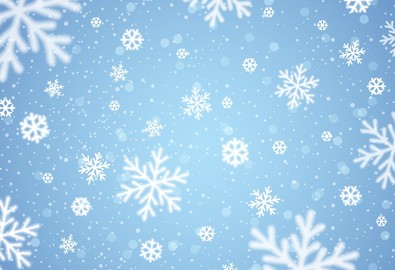 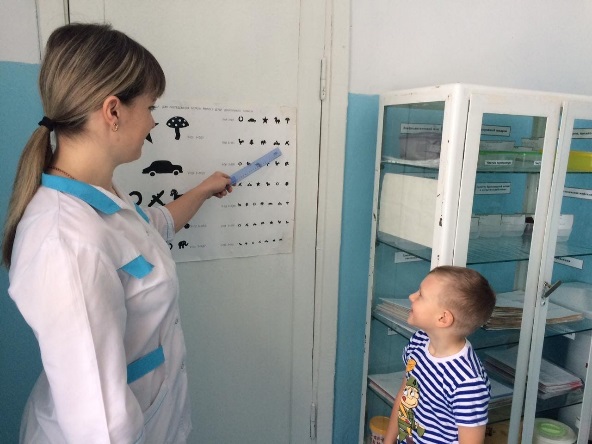 Медсестра нашего детского сада Алена Анатольевна подтвердила нам все, о чем мы узнали ранее о глазах.
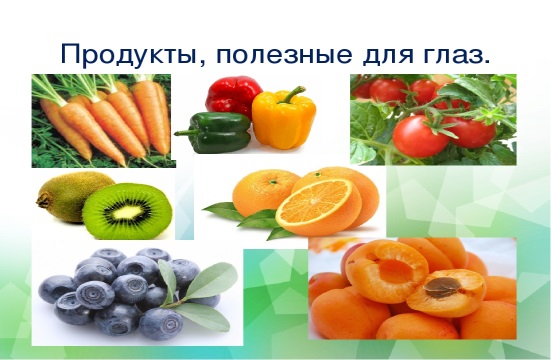 Самым лучшим природным лекарством для зрения являются фрукты и овощи, содержащие витамин А, С и каротин, которые необходимы для восстановления и улучшения зрения.
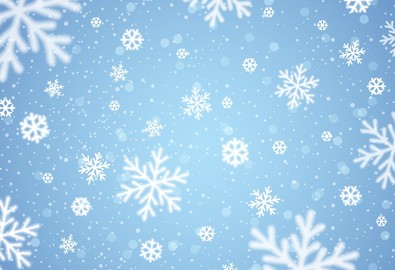 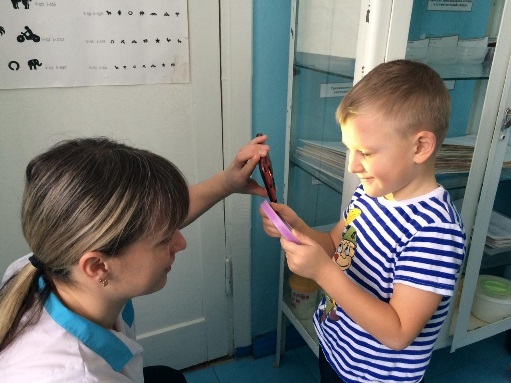 Алена Анатольевна предложила понаблюдать за своими глазами в зеркало, и мы увидели, что если на глаз направить яркий свет, то зрачок сужается, а в темноте он, наоборот, становится большим – расширяется. Так глазной аппарат защищает сетчатку от губительного действия яркого света.
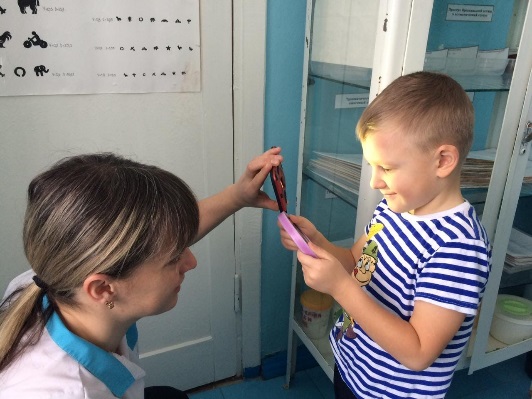 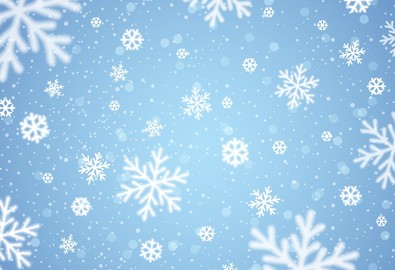 В своей группе мы каждый день делаем гимнастику для глаз:
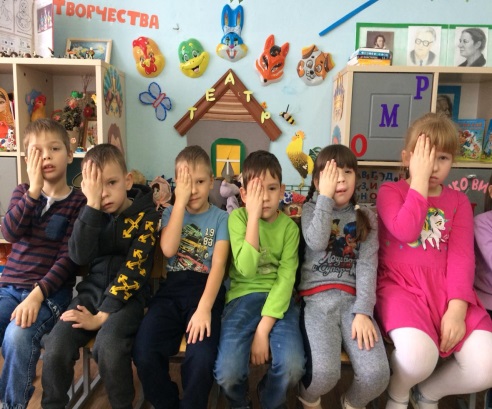 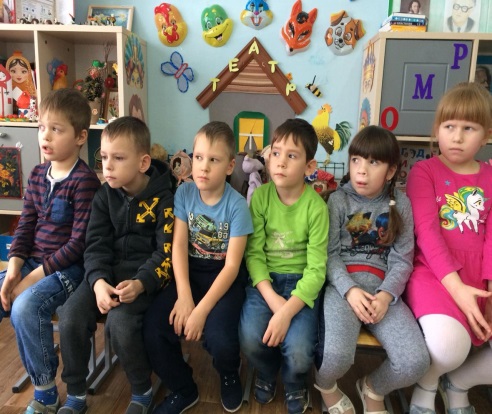 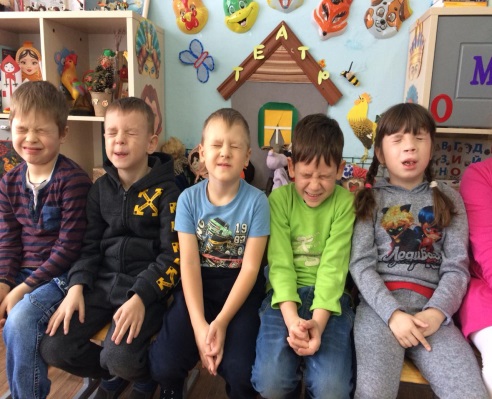 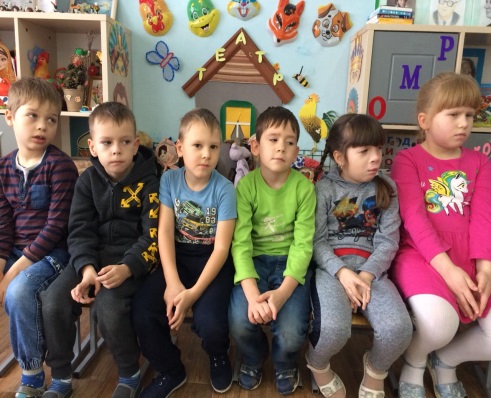 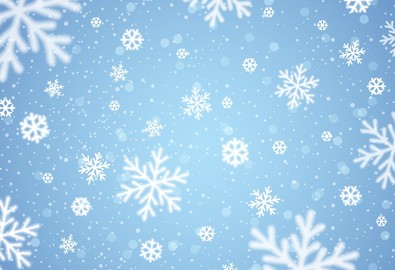 Таким образом, выдвинутая нами гипотеза подтвердилась: изучив строение глаза и свойства организма, мы поняли, почему они не замерзают в холодное время года.

            И мы пришли к следующим выводам: 
 Глаза никогда не мерзнут, потому что в них отсутствуют нервные окончания, чувствительные к холоду (терморецепторы);
  Жидкость, которая увлажняет глаз – это не чистая вода, она содержит соли;
  Глазное яблоко хорошо защищено от повреждений со стороны окружающей среды;
  Глаза – один из важных органов, который надо беречь:
    - меньше смотреть телевизор,
    - играть в компьютер, 
   - читать только при правильном освещении,
    - правильно питаться, т.е. кушать овощи, фрукты, в частности, морковь и   чернику.
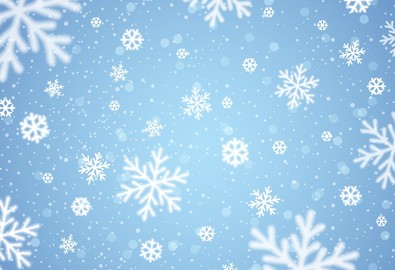 Спасибо за внимание !